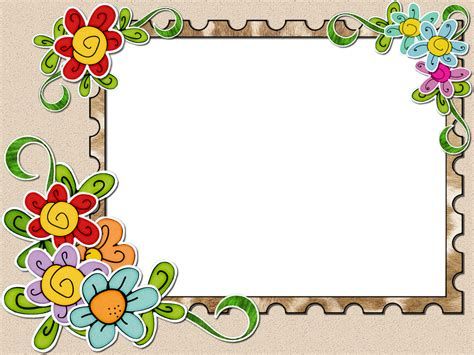 PHÒNG GIÁO DỤC VÀ ĐÀO TẠO QUẬN LONG BIÊN
Trường mầm Non Nắng Mai
Lĩnh vực phát triển nhận thức
LQVT: Ôn hình tròn, hình vuông, hình tam giác, hình chữ nhật
Lứa tuổi: MGN 4 – 5 tuổi
Giáo viên: Nguyễn Phương Anh
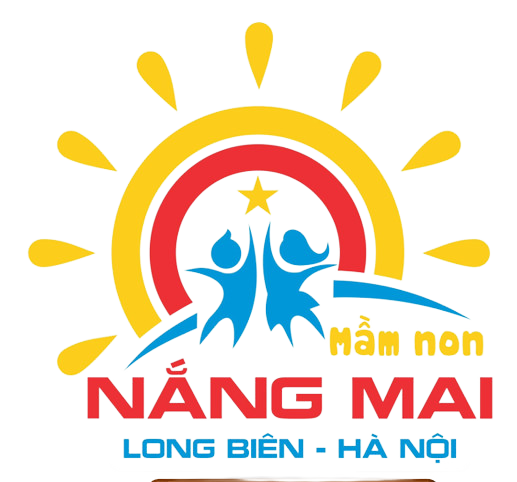 Hoạt động 1: Đố bé hình gì?
Đố bé hình gì?
Hình tam giác
Đố bé hình gì?
H×nh vu«ng
Đố bé hình gì?
Hình chữ nhật
Đố bé hình gì?
Hình Tròn
Hoạt động 2: Trò chơi:    Tìm hình vuông, hình trònhình chữ nhật, hình tam giác trong các bức tranh
Tranh 1
Hoạt động 3: Tạo hình từ những mảnh hình rời